ΤΜΗΜΑ ΕΠΙΣΤΗΜΗΣ ΚΑΙ ΤΕΧΝΟΛΟΓΙΑΣ ΤΡΟΦΙΜΩΝ ΕΡΓΑΣΤΗΡΙΟ ΜΙΚΡΟΒΙΟΛΟΓΙΑΣ ΤΡΟΦΙΜΩΝ
ΒΙΟΧΗΜΙΚΟ ΠΡΟΦΙΛ ΜΙΚΡΟΟΡΓΑΝΙΣΜΩΝ
	
ΣΥΣΤΗΜΑ ΑΡΙ
Analytical Profile Index (API)
Αποτελεί ένα προτυποποιημένο σύστημα ταυτοποίησης (κιτ), στο οποίο  πραγματοποιείται  ένα πλήθος  βιοχημικών  εξετάσεων υπό καθορισμένες συνθήκες(αερόβιες /αναερόβιες).   

Όταν προστεθεί ο μικροοργανισμός που πρόκειται να ταυτοποιηθεί, ανάλογα με τα ένζυμα που διαθέτει μεταβολίζει τα υποστρώματα (σάκχαρα ή άλλα εξειδικευμένα υποστρώματα) που αποτελούν την μοναδική πηγή άνθρακα.

Μετά από επώαση η θετική αντίδραση ελέγχεται με παρατήρηση αύξησης της θολερότητας ή με χρωματικές αλλαγές.
Ταυτοποίηση
Με βάση τις αρνητικές/θετικές αντιδράσεις, δημιουργείται το βιοχημικό προφίλ του μικροοργανισμού
Η ταυτοποίηση γίνεται με αναφορά στον κατάλογο των Αναλυτικών Προφίλ ή με κατάλληλο λογισμικό.
Πλεονεκτήματα του συστήματος API
ταχεία μέθοδος ταυτοποίησης
πραγματοποιούνται ταυτόχρονα πολλές βιοχημικές αντιδράσεις
υπάρχει η δυνατότητα ταυτόχρονης εφαρμογής αερόβιων ή αναερόβιων συνθηκών
υπάρχει η δυνατότητα ανίχνευσης παραγωγής αερίων από τους μικροοργανισμούς
Περιορισμοί του συστήματος API
υψηλό κόστος του κιτ
ο μικροοργανισμός που πρόκειται να ταυτοποιηθεί πρέπει να βρίσκεται πάντα σε καθαρή καλλιέργεια
Είδη συστημάτων API
Υπάρχουν διαφορετικά συστήματα API για την ταυτοποίηση διαφορετικών ομάδων μικροοργανισμών:
για τα εντεροβακτήρια το  API 20E
για τις ζύμες το API 20C AUX
για τα βακτήρια του γαλακτικού οξέος το API 50 CHL
για τη λιστέρια
κλπ.
Χαρακτηριστικές Εφαρμογές API
API® Gram negative Identification
API 20E – Species/subspecies identification of Enterobacteriaceae and group/species identification of non-fermenting Gram negative bacteria
API Rapid 20E – 4-hour identification of Enterobacteriaceae
API 20NE – 24 to 48-hour identification of Gram negative non-Enterobacteriaceae
API Campy – 24-hour identification of Campylobacter species
API® Gram positive Identification
API Staph – Overnight identification of clinical staphylococci and micrococci
API 20 Strep – 4 or 24-hour identification of streptococci and enterococci
API Coryne – 24-hour identification of Corynebacteria and coryne-like organisms
API Listeria – 24-hour identification of all Listeria species
Προϋποθέσεις επιτυχίας ΑΡΙ:
άσηπτες συνθήκες 
ο μικροοργανισμός να βρίσκεται σε καθαρή καλλιέργεια
ο μικροοργανισμός να βρίσκεται σε λογαριθμική φάση
επαρκής ποσότητα μ/ο κατά τον εμβολιασμό
Σύστημα API 20E για(ταυτοποίηση στελεχών βακτηρίων της οικογένειας Enterobacteriaceae)
20 μικροσωλήνες που περιέχουν 20 αφυδατωμένα υποστρώματα. 

Πραγματοποιούνται όμως 21 βιοχημικές δοκιμασίες
(στο υπόστρωμα «γλυκόζη» (GLU )γίνονται δύο δοκιμασίες
Προετοιμασία για εμβολιασμό καλλιέργειας στο σύστημα API
ενοφθαλμισμός του μ/ο σε 5ml
πεπτονούχο  νερό + vortex
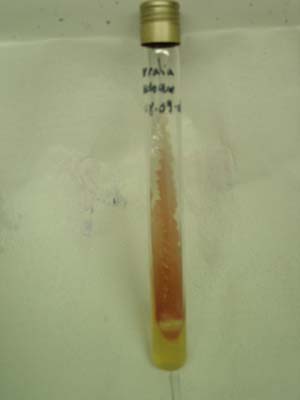 Εμβολιάζονται με μ/ο όλες οι κυψελίδες με αποστειρωμένη πιπέττα  Pasteur με προσοχή αποφεύγοντας τη δημιουργία φυσαλίδων.
…..
……..
……………
Αερόβιες συνθήκες
Αναερόβιες συνθήκες
Δημιουργία αερόβιων και αναερόβιων συνθηκών
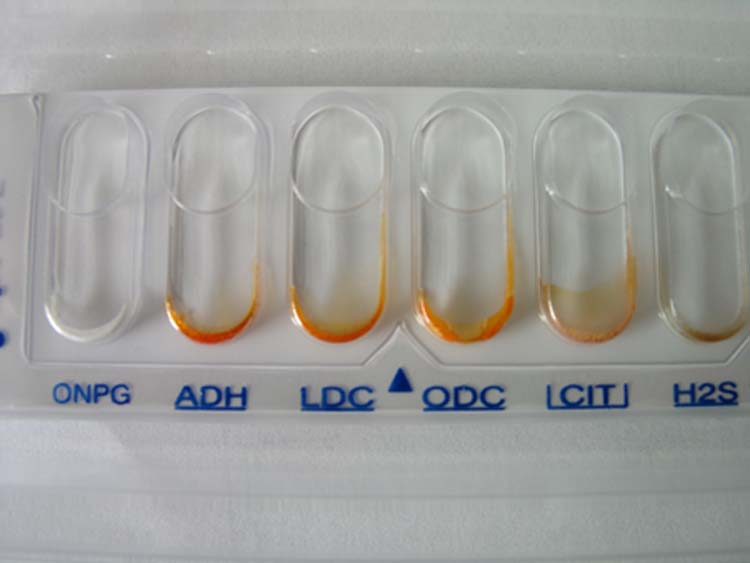 γεμίζουμε τις κυψελίδες VP και 
	GEL μέχρι πάνω(αερόβιες συνθήκες)
γεμίζουμε τις κυψελίδες ADH, LDC, ODC, H2S ,URE και καλύπτουμε με παραφινέλαιο (για να εξασφαλίσουμε αναερόβιες συνθήκες)
Προστίθεται αποστειρωμένο νερό στις κυψελίδες, στην ταινία της θήκης, για εξασφάλιση σχετικής υγρασίας και αποφυγή εξάτμισης υλικού. Η ταινία με το μ/ο τοποθετείται προσεκτικά στη θήκη της και επωάζεται στους 30ºC για 24-48 ώρες
Ακολουθεί εκτίμηση των αποτελεσμάτων.
Στην ταυτοποίηση εντεροβακτηριοειδώνμε το σύστημα API 20Ε
τα αποτελέσματα καταγράφονται μετά από επώαση της ταινίας API στους 37ο C για 24-48h και παρατήρηση των χρωματικών αλλαγών
σε ορισμένα υποστρώματα, πρέπει να γίνει προσθήκη αντιδραστηρίων για να φανεί η χρωματική αλλαγή
Προετοιμασία ταινίας Api 20 E (video)
http://www.microbelibrary.org/images/shoeb/api20.html
https://www.youtube.com/watch?v=ZfOmzilSPew
Σύστημα ΑPI 20C AUX για ΖΥΜΕΣ
τεστ μεταβολισμού 19 σακχάρων και 1 control
καθαρή καλλιέργεια ζύμης
μεταφορά μίας αποικίας στο API C Medium
	ώστε να δημιουργηθεί εναιώρημα με θολερότητα ίση με 2 McFarland
εμβολιασμός όλων των κυψελίδων του API 
επώαση στους 30ο C για 48-72 ώρες
έλεγχος θετικής αντίδρασης: κάθε κυψελίδα που έχει θολερότητα μεγαλύτερη από την κυψελίδα ελέγχου (control) δείχνει θετική αντίδραση
Σύστημα ΑPI 20C AUX για ΖΥΜΕΣ
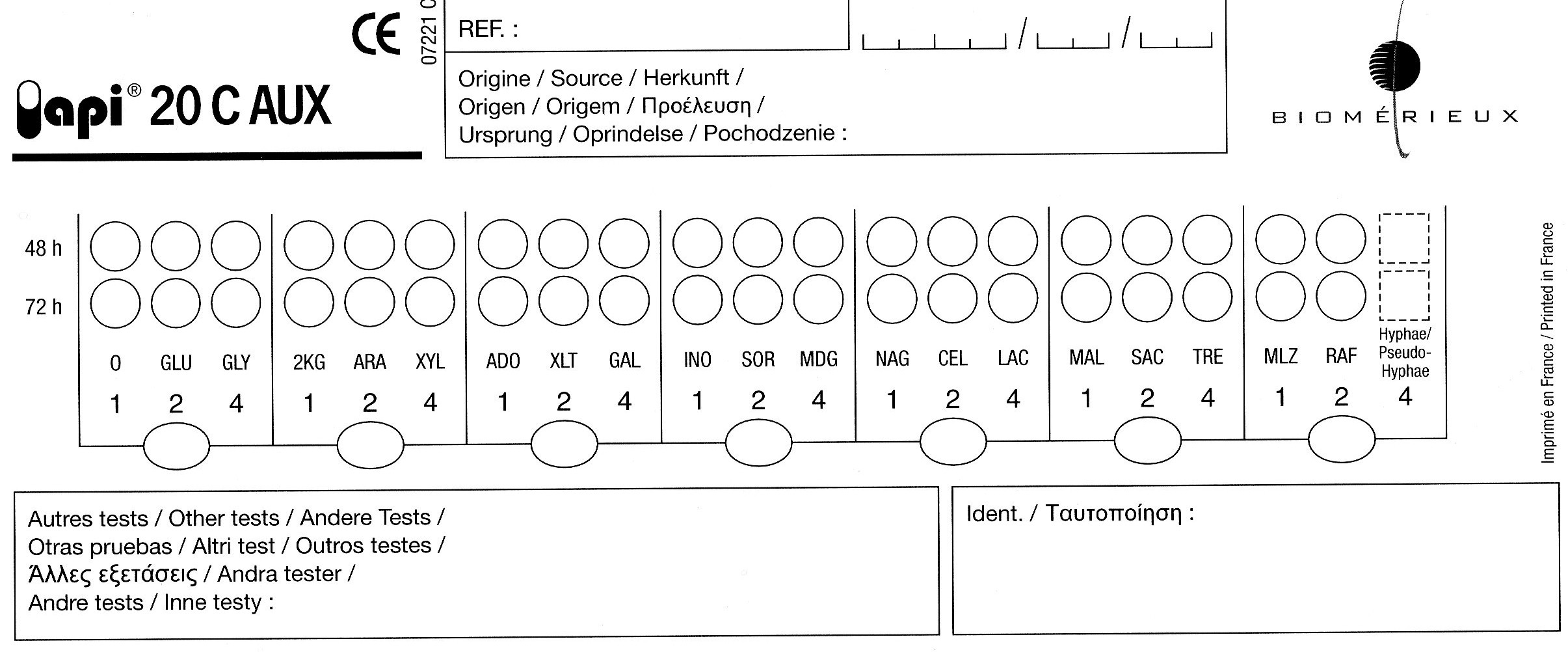 Σύστημα ΑPI 20C AUX για ΖΥΜΕΣ
Ταυτοποίηση: 
Candida
Cryptococcus
Geotrichum
Pichia
Rhodotorula
Saccharomyces
Sporobolomyces
Stephanoascus
Trichosporon
Kloeckera
Kodamaea
Σύστημα API 50 CHL για Βακτήρια του γαλακτικού οξέος (LAB)
έλεγχος ζύμωσης 49 υδατανθράκων σε οξέα και 1 control
καθαρή καλλιέργεια LAB σε MRS broth
μεταφορά σταγόνων από  το broth στο API CΗL Medium ωστε να δημιουργηθεί εναιώρημα με θολερότητα ίση με 2 McFarland
εμβολιασμός όλων των κυψελίδων του API και δημιουργία αναερόβιων συνθηκών με προσθήκη παραφινέλαιου 
επώαση στους 30ο C για 48 h
Σύστημα API 50 CHL για Βακτήρια του γαλακτικού οξέος (LAB)
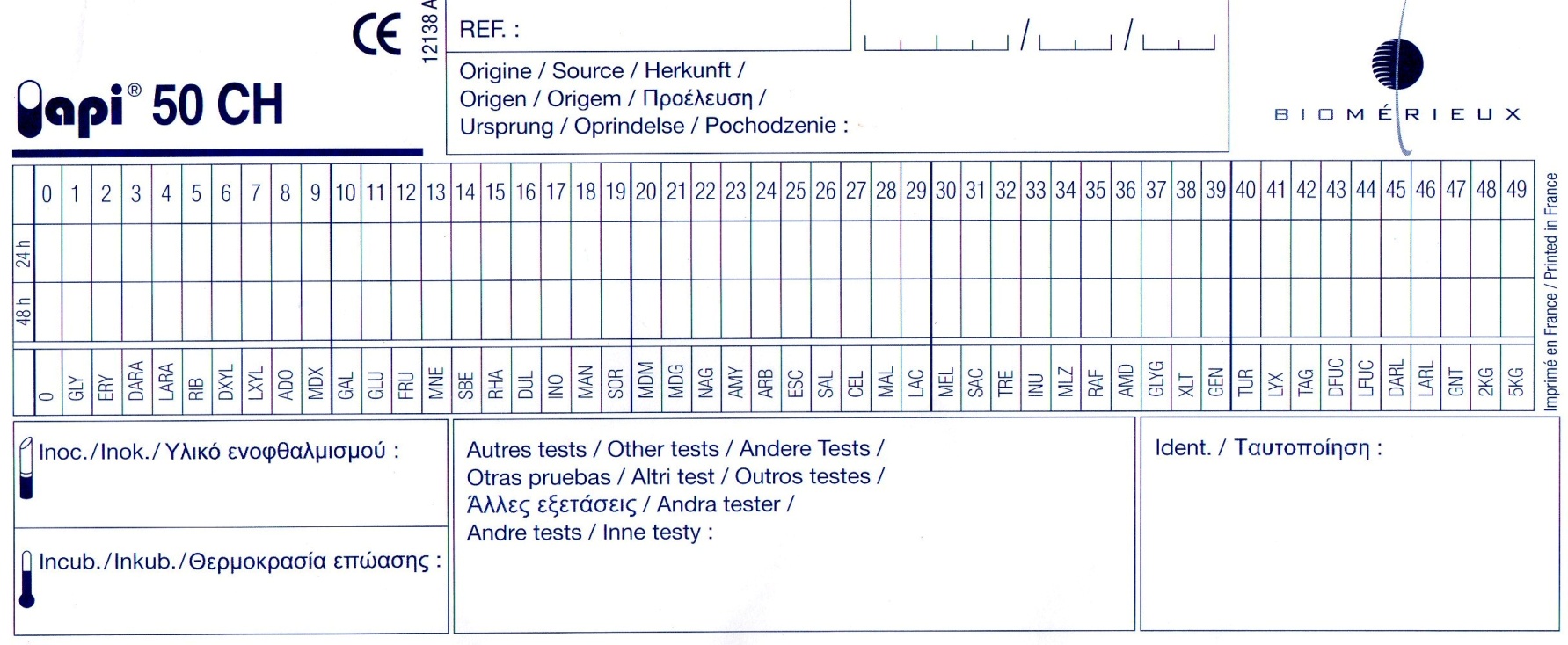 έλεγχος θετικής αντίδρασης στο σύστημα API 50 CHL για Βακτήρια του γαλακτικού οξέος (LAB)
θετική αντίδραση αντιστοιχεί με οξίνιση που αποκαλύπτεται μέσω της αλλαγής του δείκτη (ιώδες της βρομοκρεσόλης) που περιέχεται στο υλικό σε κίτρινο χρώμα
για την εξέταση εσκουλίνης (σωληνάριο Νο 25) η θετική αντίδραση αντιστοιχεί σε αλλαγή από πορφυρό χρώμα σε μαύρο
[Speaker Notes: ι]
Σύστημα API 50 CHL για Βακτήρια του γαλακτικού οξέος (LAB)
Lactobacillus
Lactococcus
Leuconostoc
Pediococcus
Streptococcus
Weissella
Και άλλα
API Staph
είναι σύστημα βιοχημικής ταυτοποίησης για Staphylococcus, Micrococcus και Kocuria
αποτελείται από 20 μικροσωλινίσκους που περιέχουν αφυδατωμένα θρεπτικά υλικά/ υποστρώματα
API Staph
Εικόνα αρνητικής/θετικής εξέτασης:
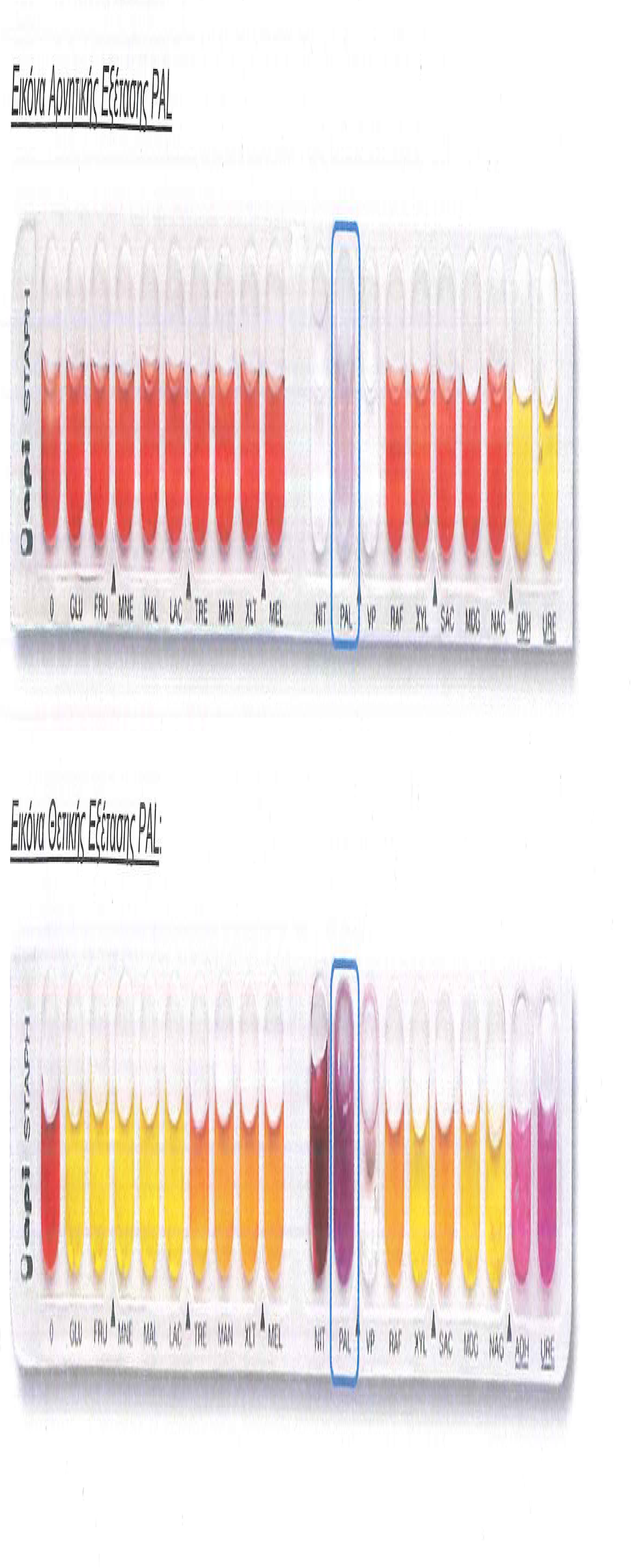